Concurso de fotografía digital contra la VIOLENCIA DE GÉNERO
IES Federico García Lorca. Churriana de la Vega (Granada).
Plan de Igualdad
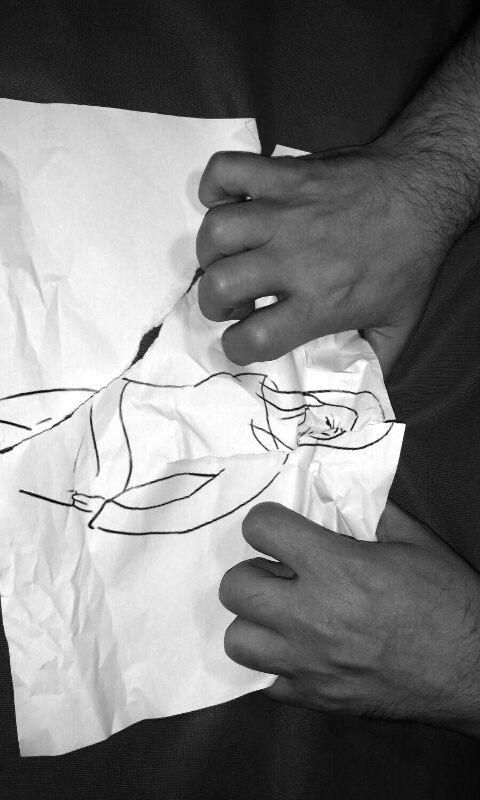 No te dejes destruir. TÚ ERES IMPORTANTE”Raquel López OrtizPrimer premio
IES Federico García Lorca
Plan de Igualdad
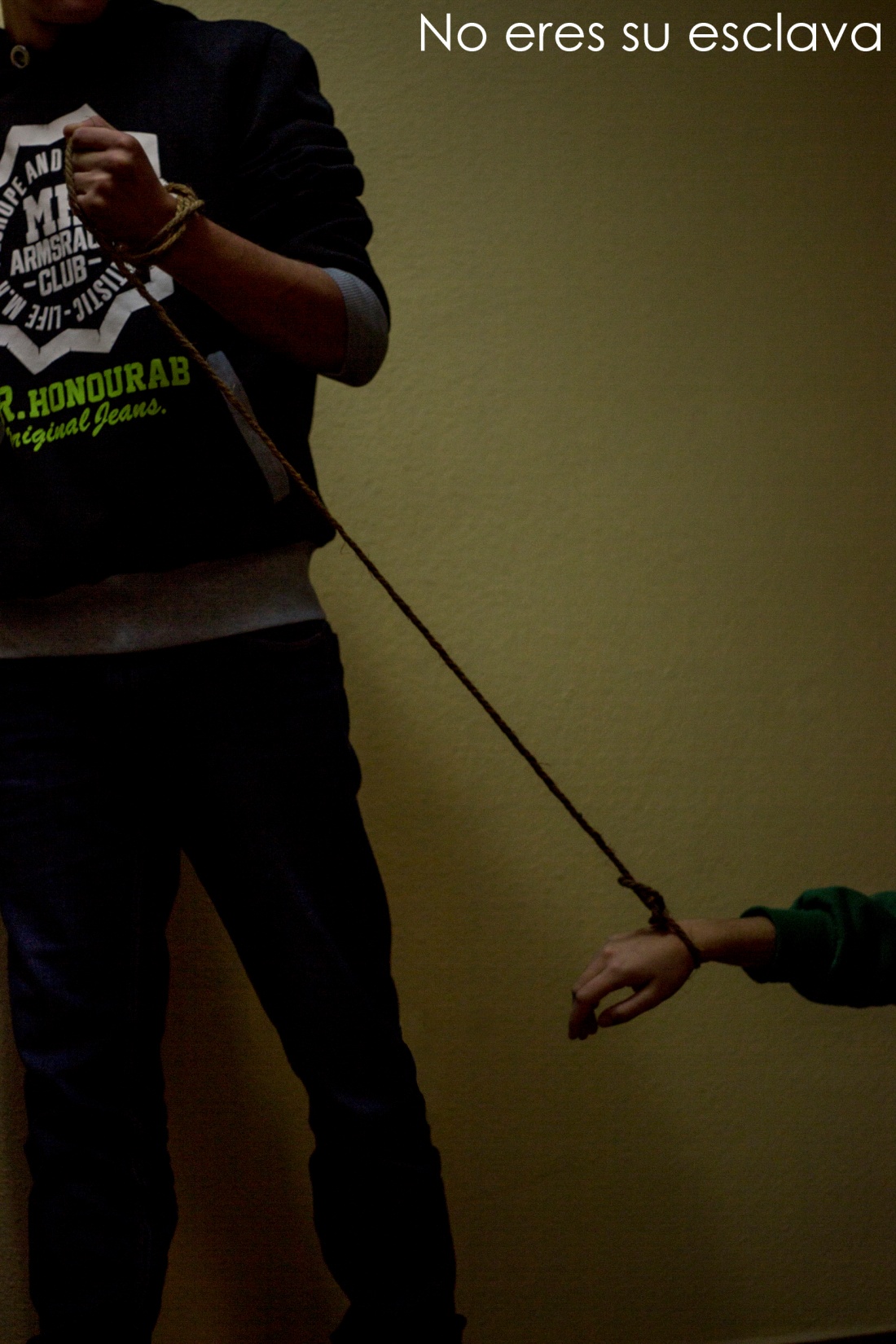 “No eres su esclava” Alejandro Vargas Bonilla Segundo premio
IES Federico García Lorca
Plan de Igualdad
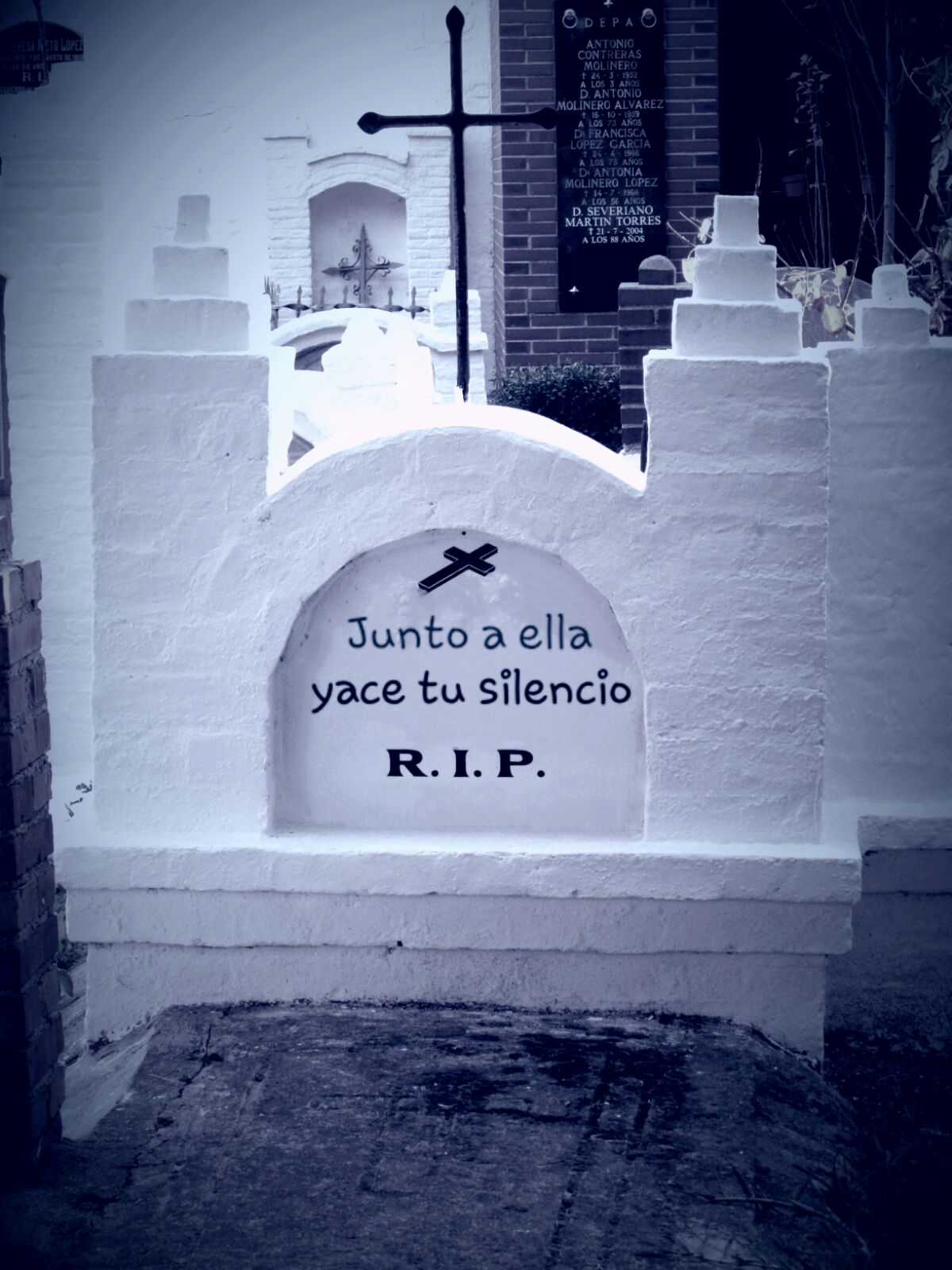 “Junto a ella yace su silencio” Antonio Martín García Tercer premio
IES Federico García Lorca
Plan de Igualdad
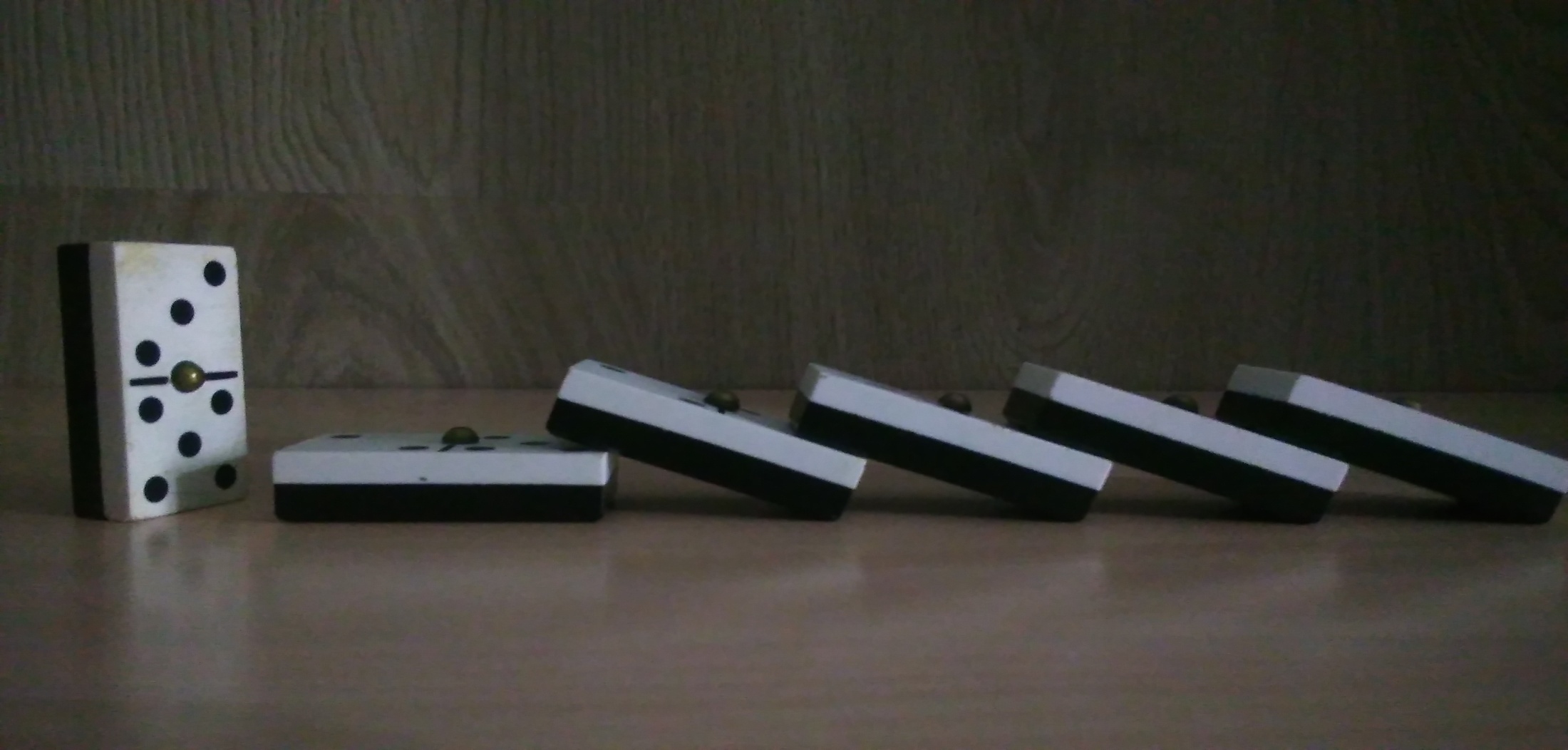 “No soy una ficha ni tampoco seré la siguiente” Laura Guzmán Díez
IES Federico García Lorca
Plan de Igualdad
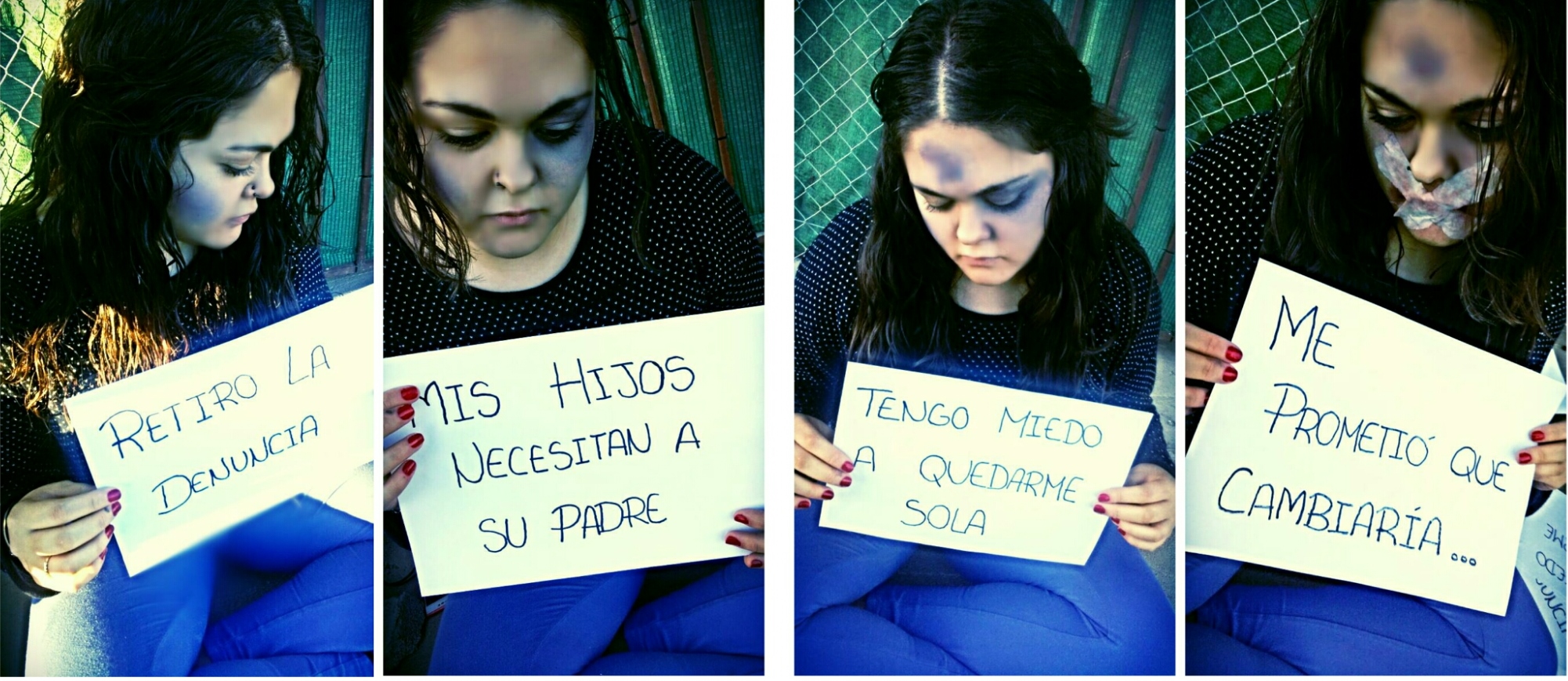 “Si no lo haces por mi, hazlo por tus hijos” Laura Guzmán Díez
IES Federico García Lorca
Plan de Igualdad
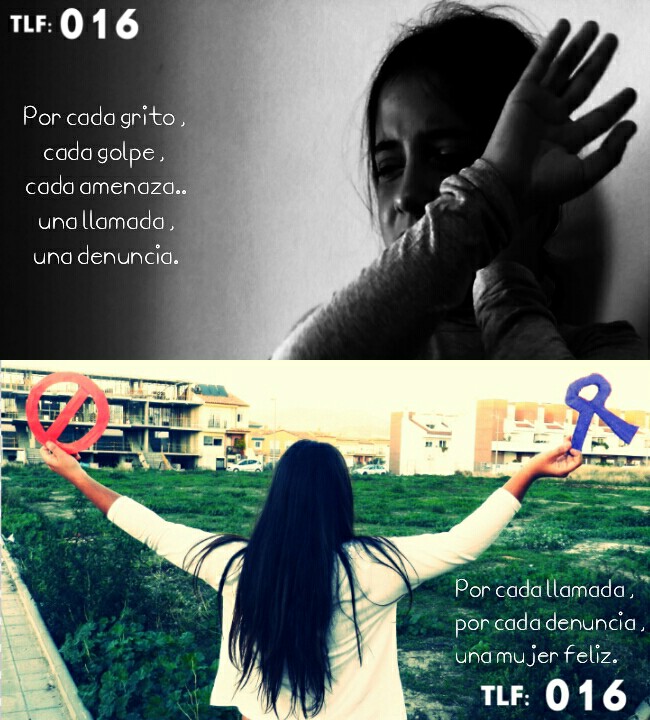 “Por cada... una mujer feliz” Laura Rubiño Molina
IES Federico García Lorca
Plan de Igualdad
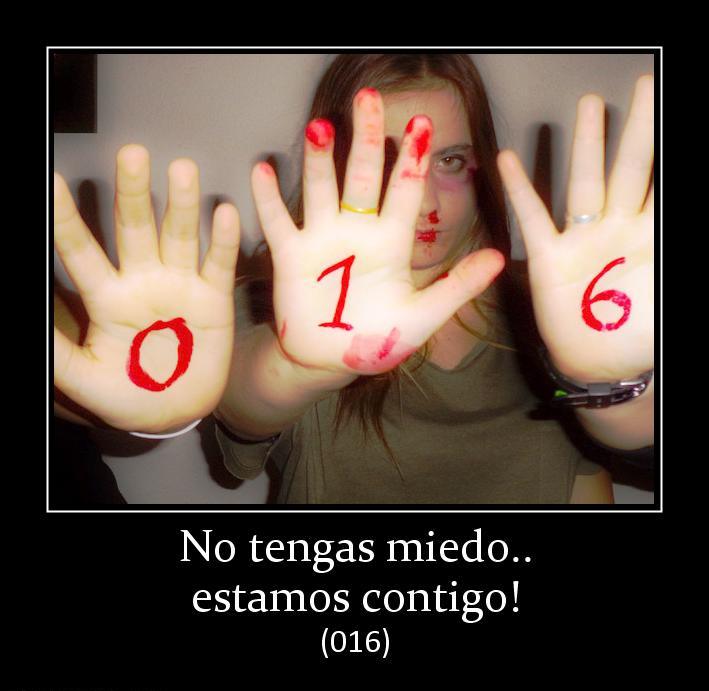 “No tengas miedo, estamos contigo”Nora Palma López
IES Federico García Lorca
Plan de Igualdad
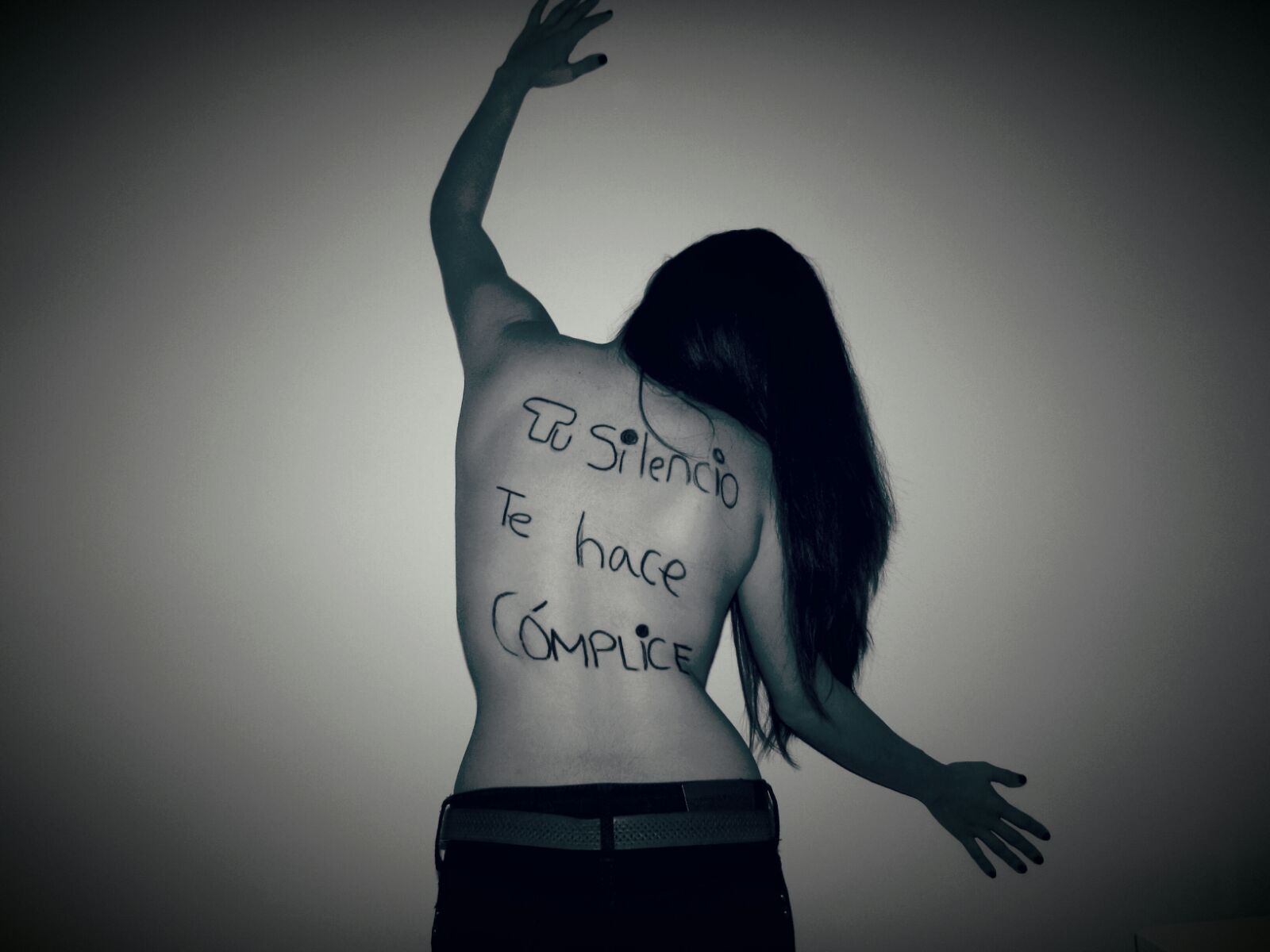 “Tu silencio te hace cómplice” Antonio Martín García
IES Federico García Lorca
Plan de Igualdad
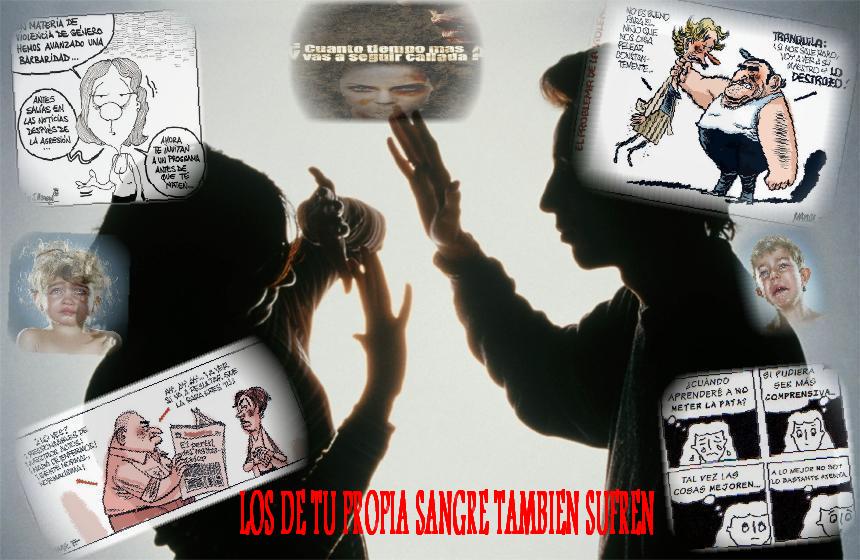 “Los de tu propia sangre también sufren” Miguel Machado Gámez
IES Federico García Lorca
Plan de Igualdad
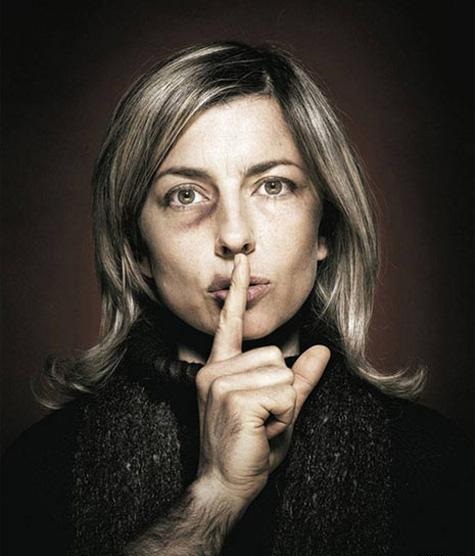 “Todo comienza cuando dos mujeres se juntan y hablan... y un día sin darnos cuenta, ¡somos mil!”Andrea Medina López
IES Federico García Lorca
Plan de Igualdad
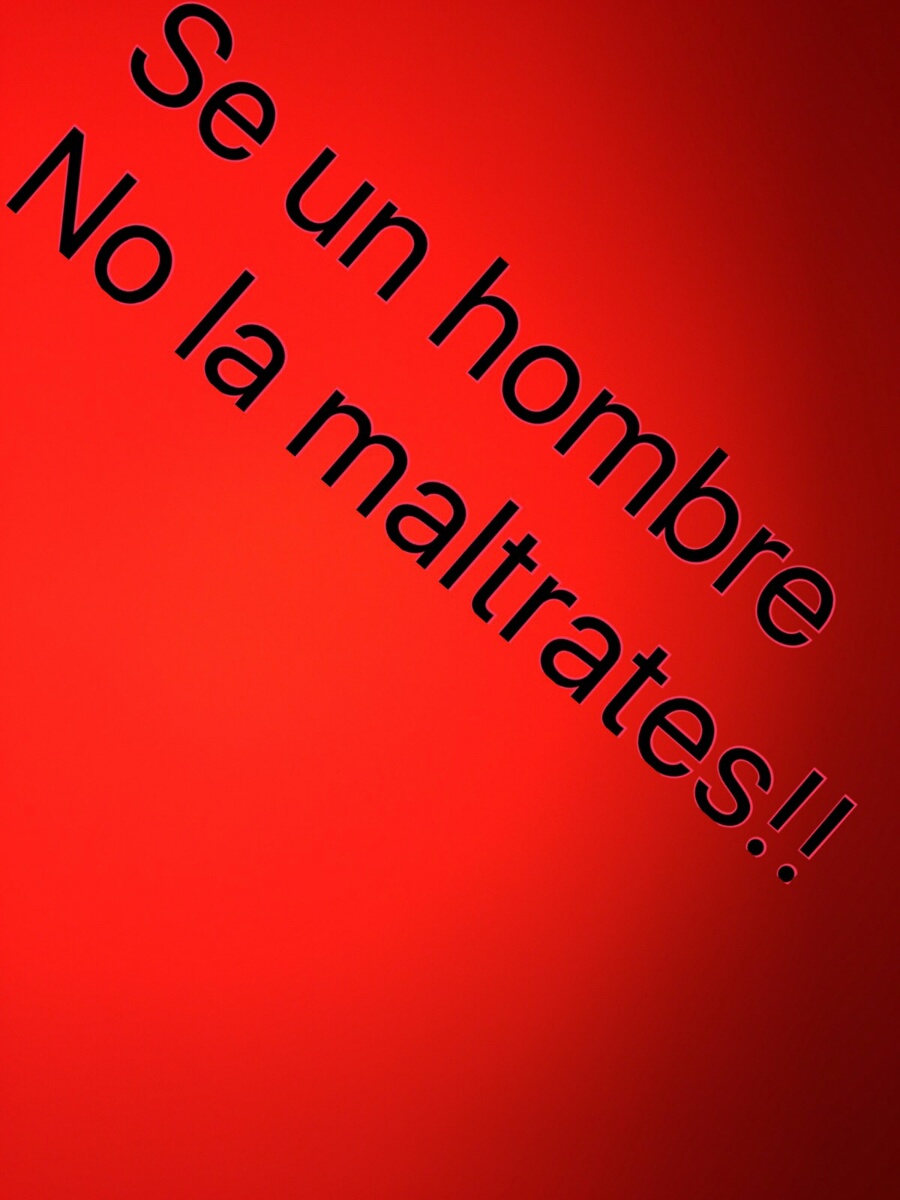 “Sé un hombre, no la maltrates”David Torreblanca Herrera
IES Federico García Lorca
Plan de Igualdad
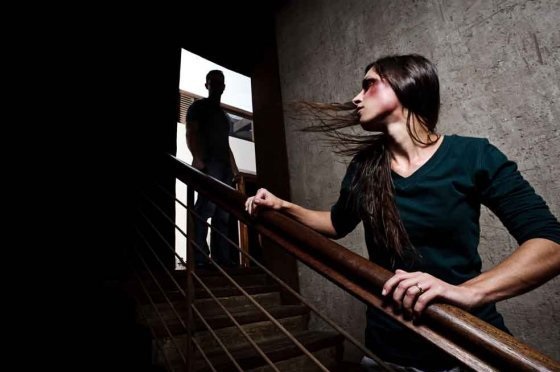 “No hablemos de repuntes como si fuera una sorpresa inesperada, vamos a hablar de principios de física y de cómo vamos a evitar que superemos el medio centenar de mujeres asesinadas este año”Andrea Medina López
IES Federico García Lorca
Plan de Igualdad
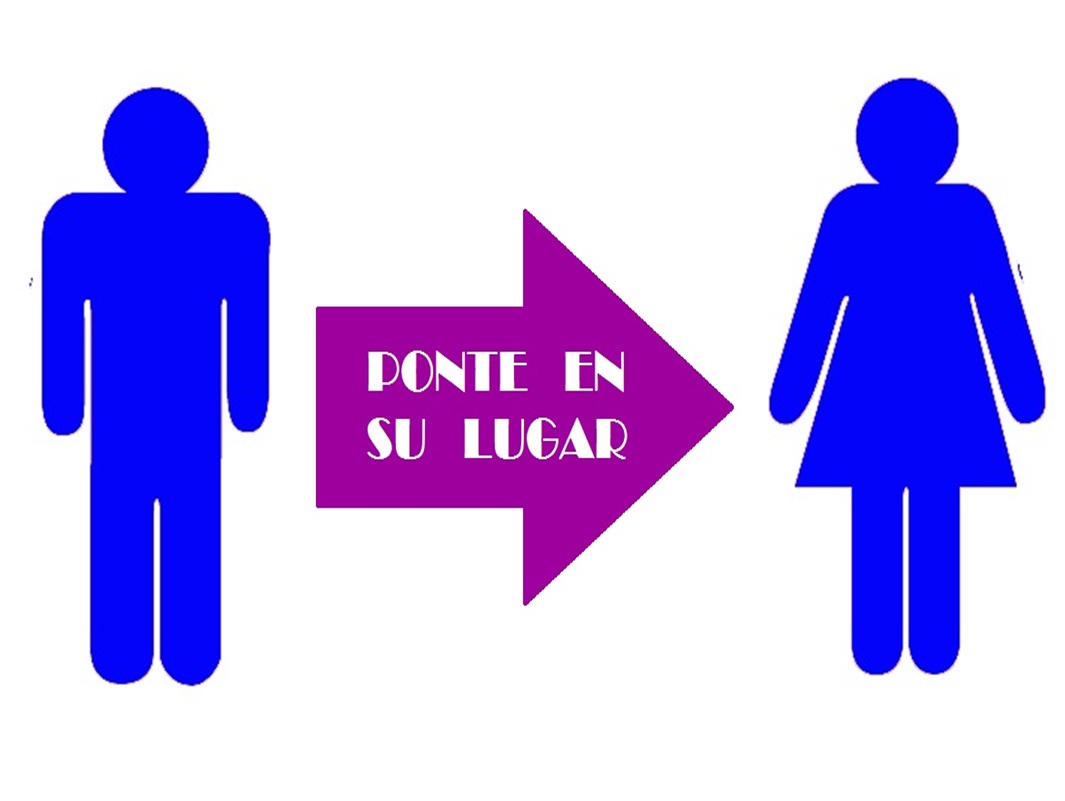 “Ponte en su lugar” Lucía de Haro Rodríguez
IES Federico García Lorca
Plan de Igualdad
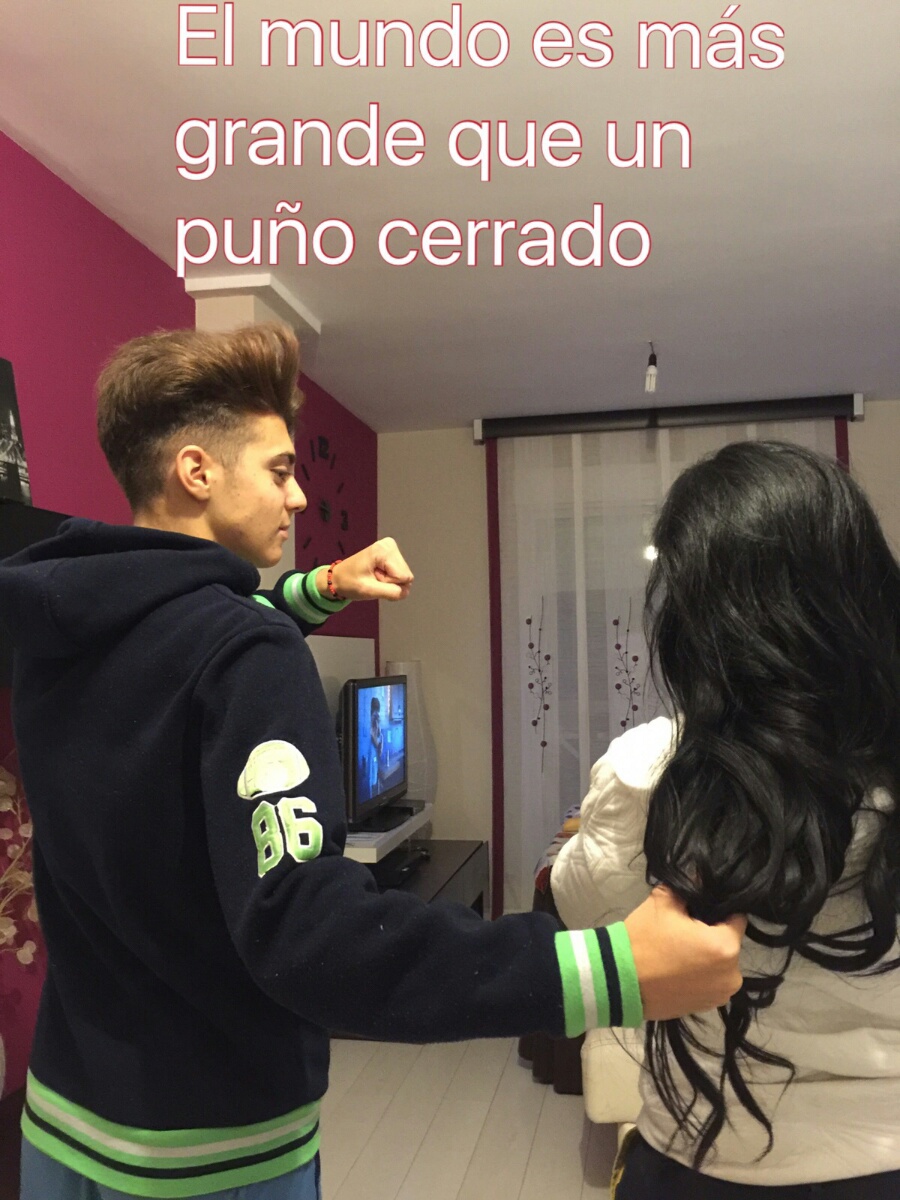 “El mundo es más grande que un puño cerrado”David Torreblanca Herrera
IES Federico García Lorca
Plan de Igualdad
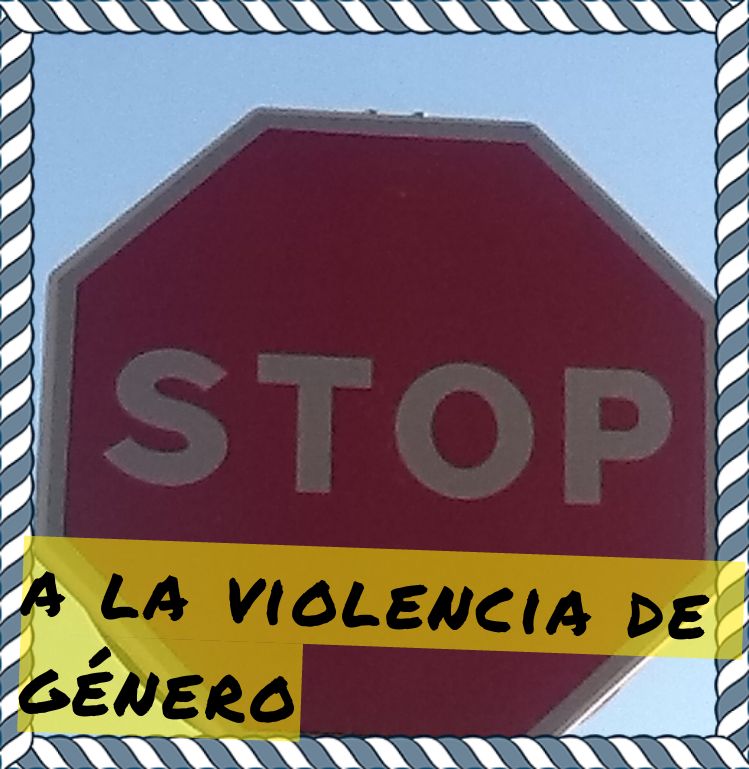 “Stop a la Violencia de Género”Gabriel Mesa Quiles
IES Federico García Lorca
Plan de Igualdad
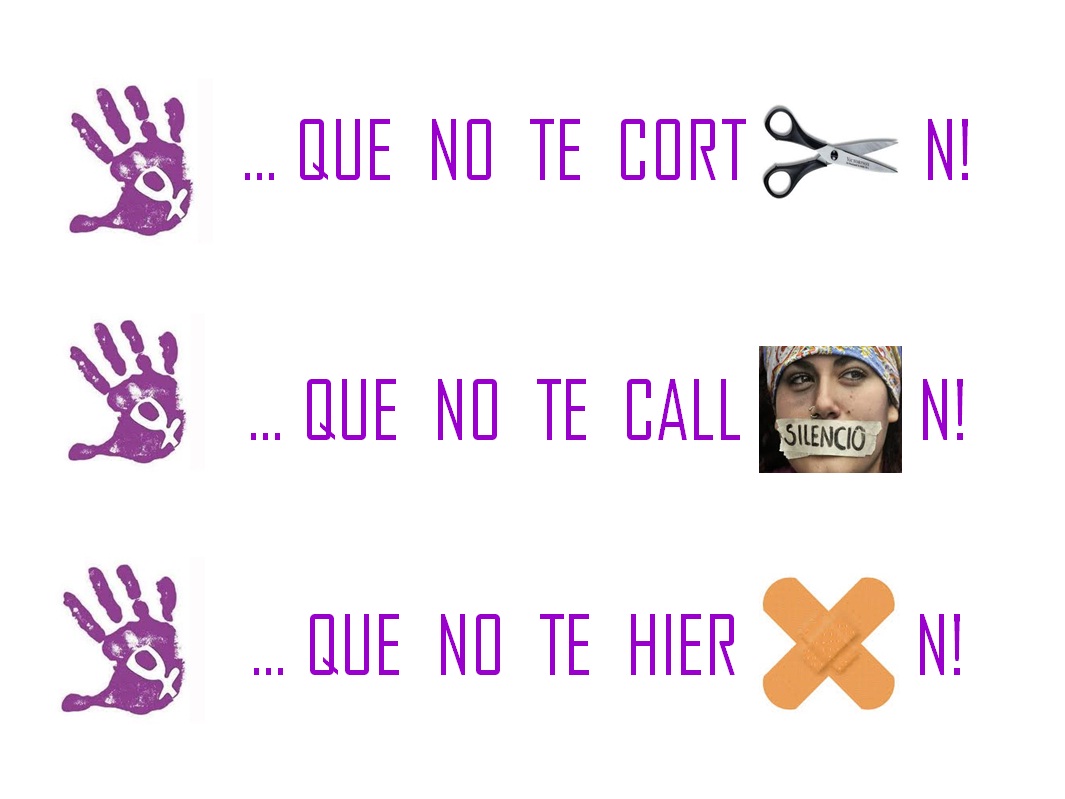 “Que no te...” Lucía de Haro Rodríguez
IES Federico García Lorca
Plan de Igualdad
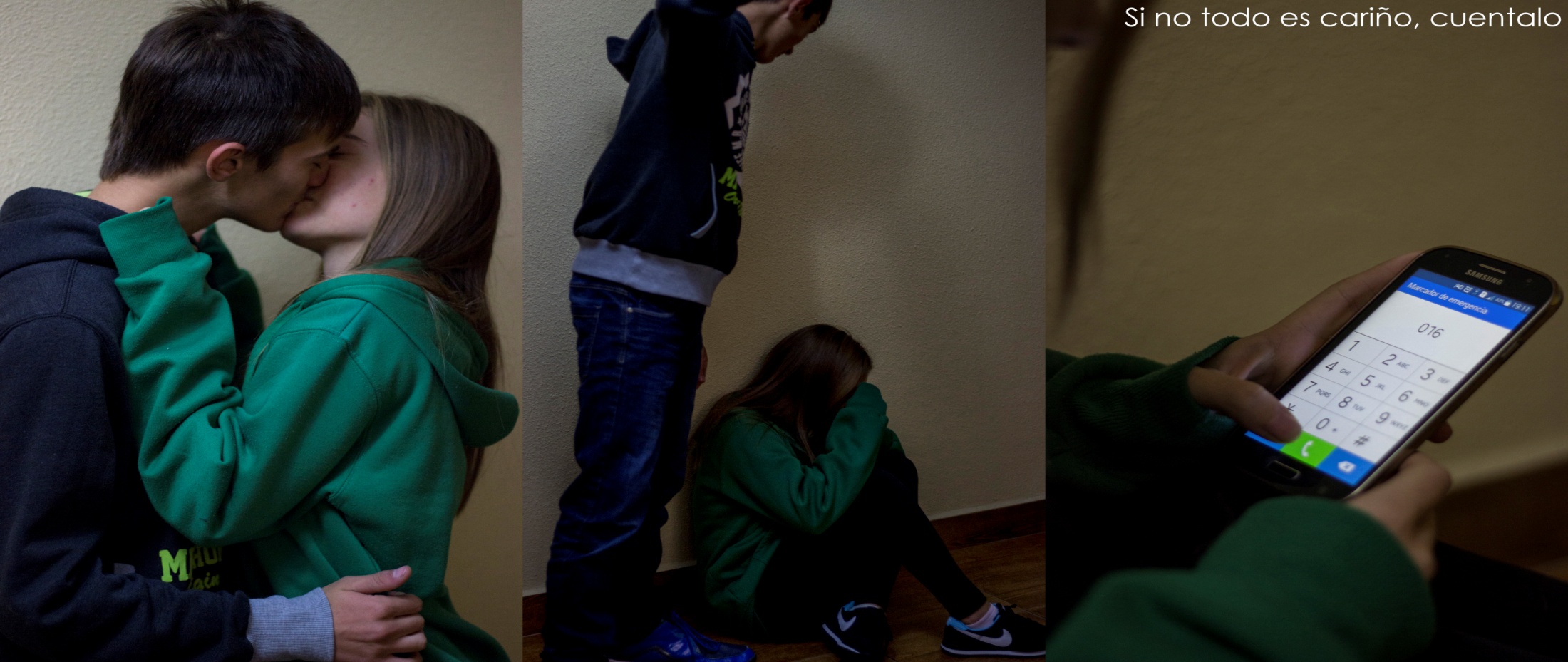 “Si no todo es cariño, cuéntalo”Alejandro Vargas Bonilla
IES Federico García Lorca
Plan de Igualdad
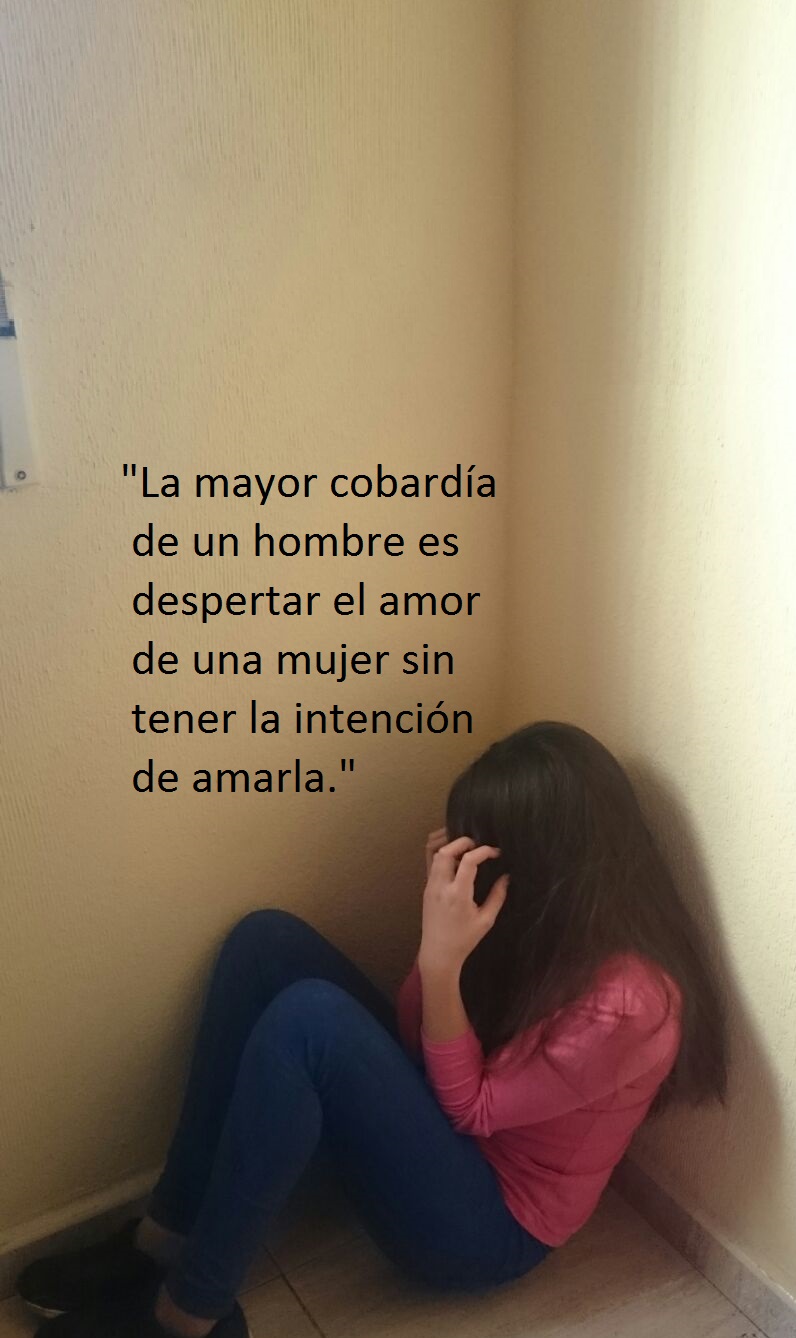 “La mayor cobardía de un hombre es despertar el amor de una mujer sin tener la intención de amarla”Marcos Sánchez Alejo
IES Federico García Lorca
Plan de Igualdad
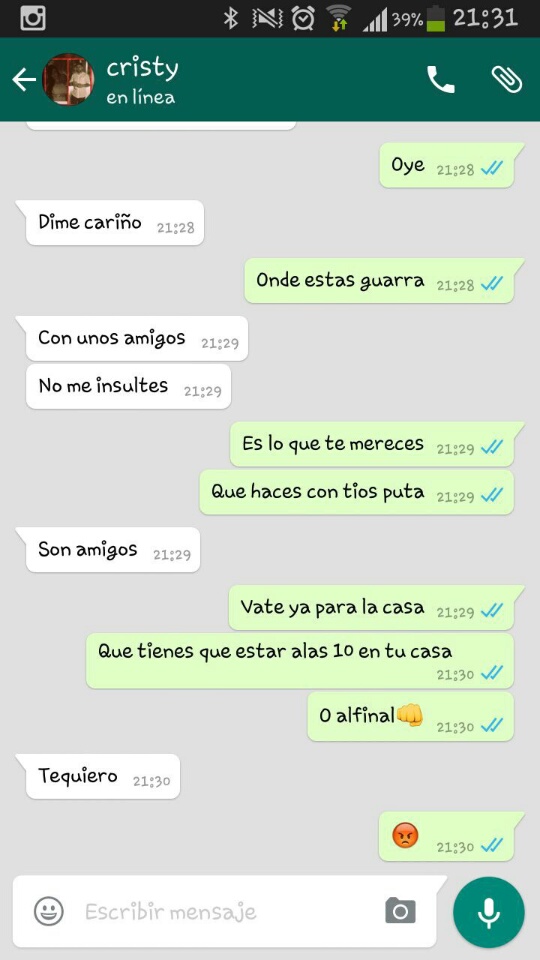 “No controles a tu mujer”David Torreblanca Herrera
IES Federico García Lorca
Plan de Igualdad
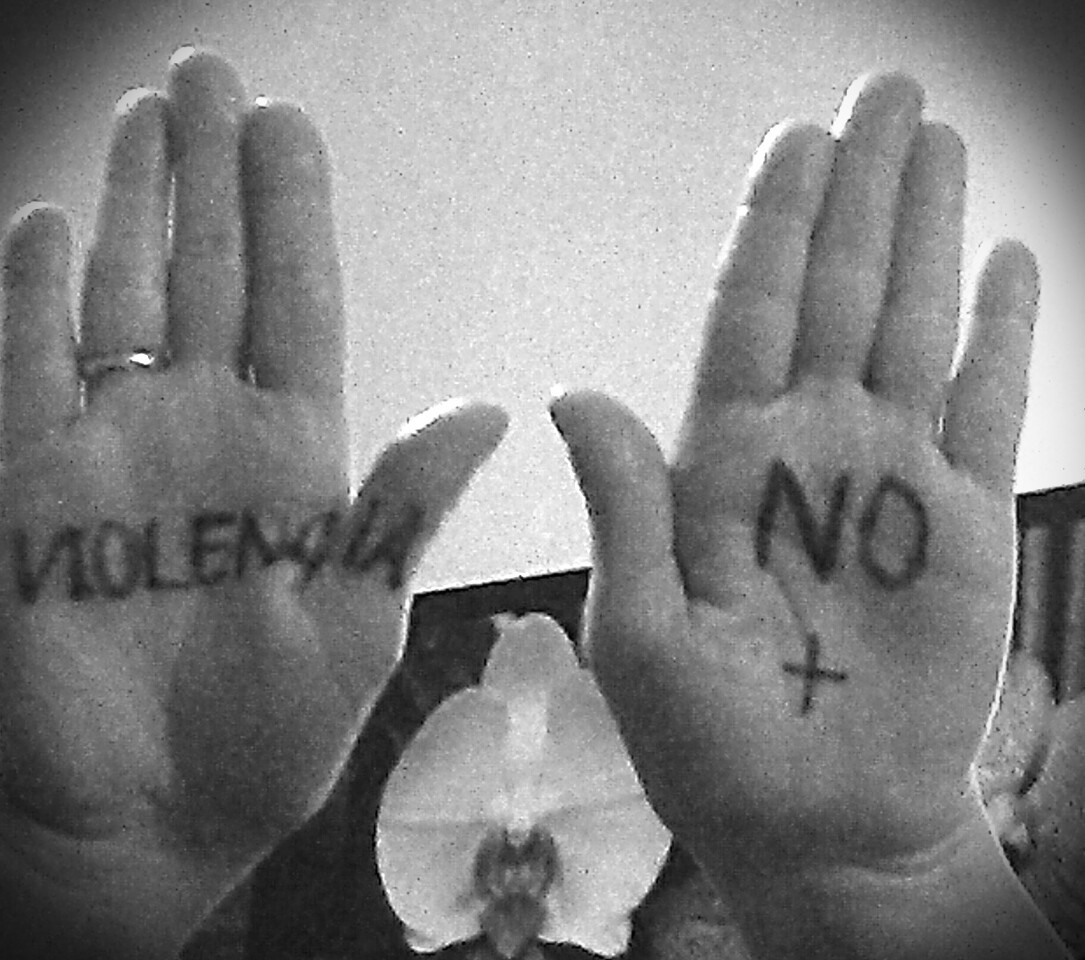 “Violencia no +” Gabriel Mesa Quiles
IES Federico García Lorca
Plan de Igualdad
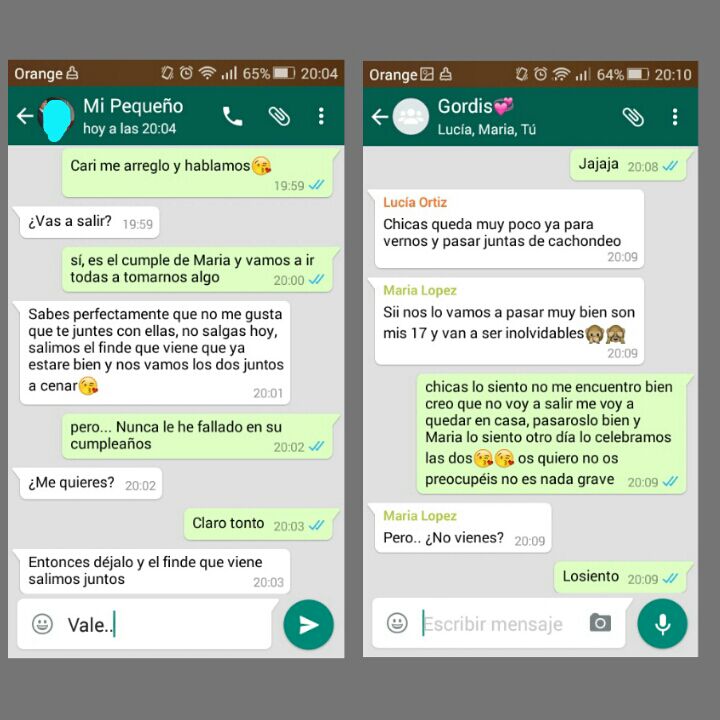 “¿Es qué soy tuya? Ni lo sueñes” Andrea Luján Montalvo
IES Federico García Lorca
Plan de Igualdad
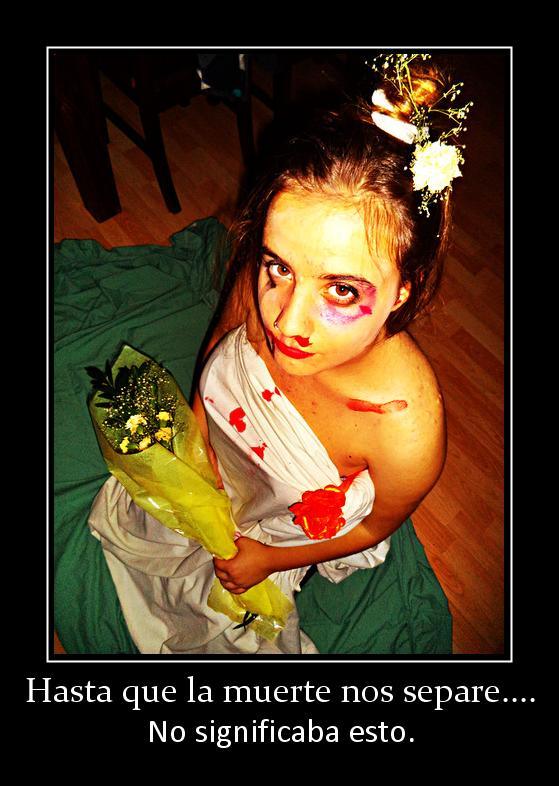 “Hasta que la muerte nos separe...no significaba esto”Nora Palma López
IES Federico García Lorca
Plan de Igualdad
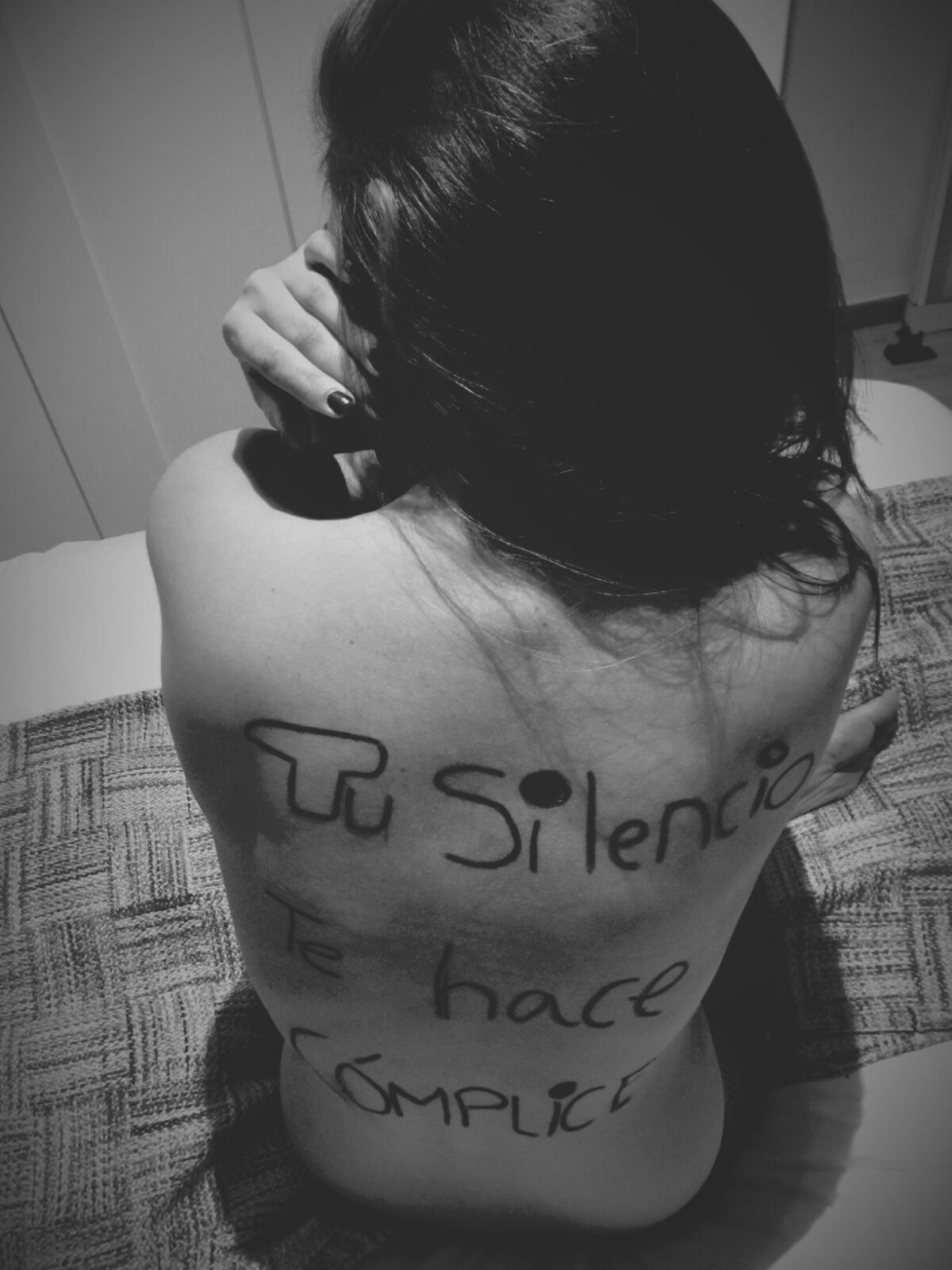 “Tu silencio te hace cómplice”Antonio Martín García
IES Federico García Lorca
Plan de Igualdad
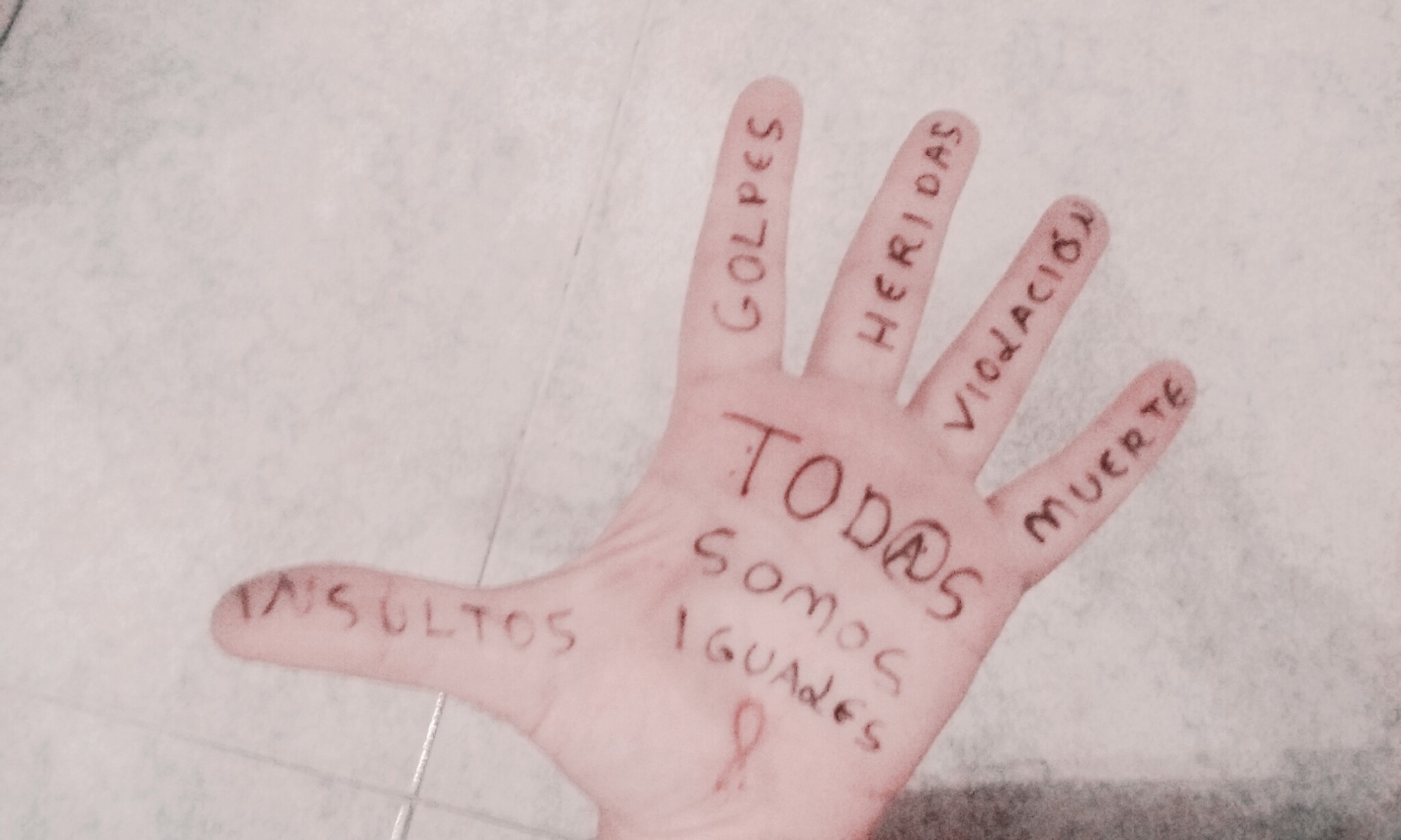 “Cobarde aquel que insulta, maltrata, hiere...a una mujer”Lorena Guerrero Anguita
IES Federico García Lorca
Plan de Igualdad
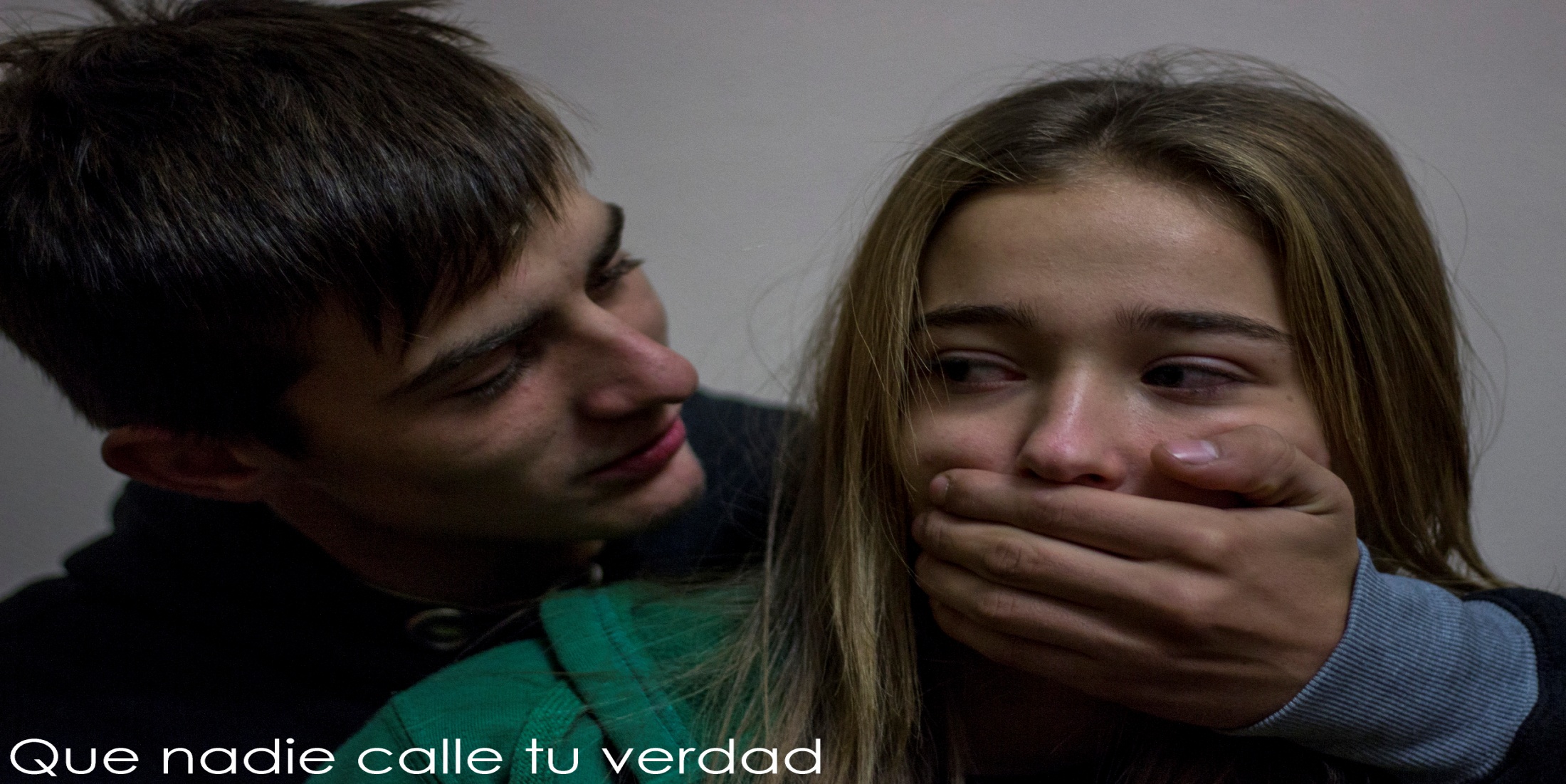 “Qué nadie calle tu verdad” Alejandro Vargas Bonilla
IES Federico García Lorca
Plan de Igualdad
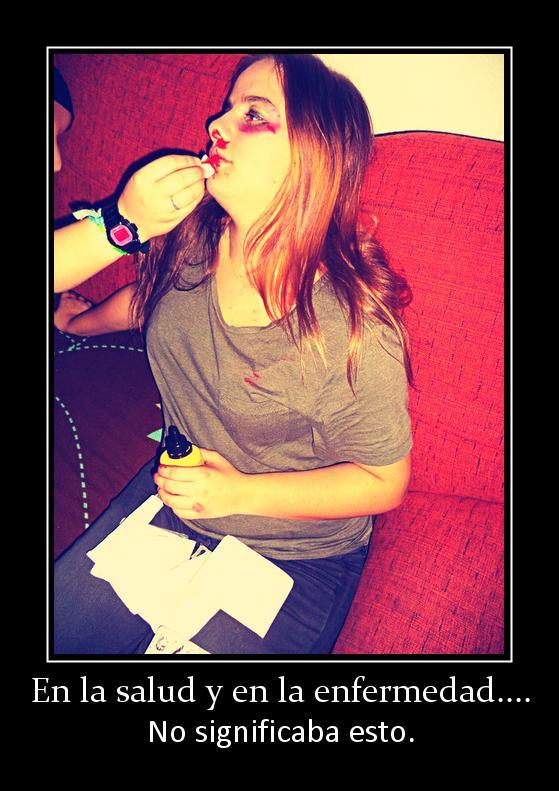 “En la salud y en la enfermedad...no significaba esto”Nora Palma López
IES Federico García Lorca
Plan de Igualdad
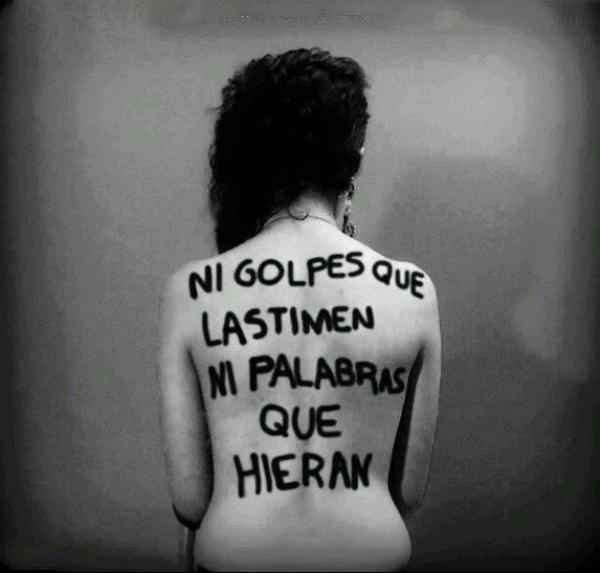 “Cuando la sangre derramada es de una mujer maltratada, la herida es de todos” Andrea Medina López
IES Federico García Lorca
Plan de Igualdad
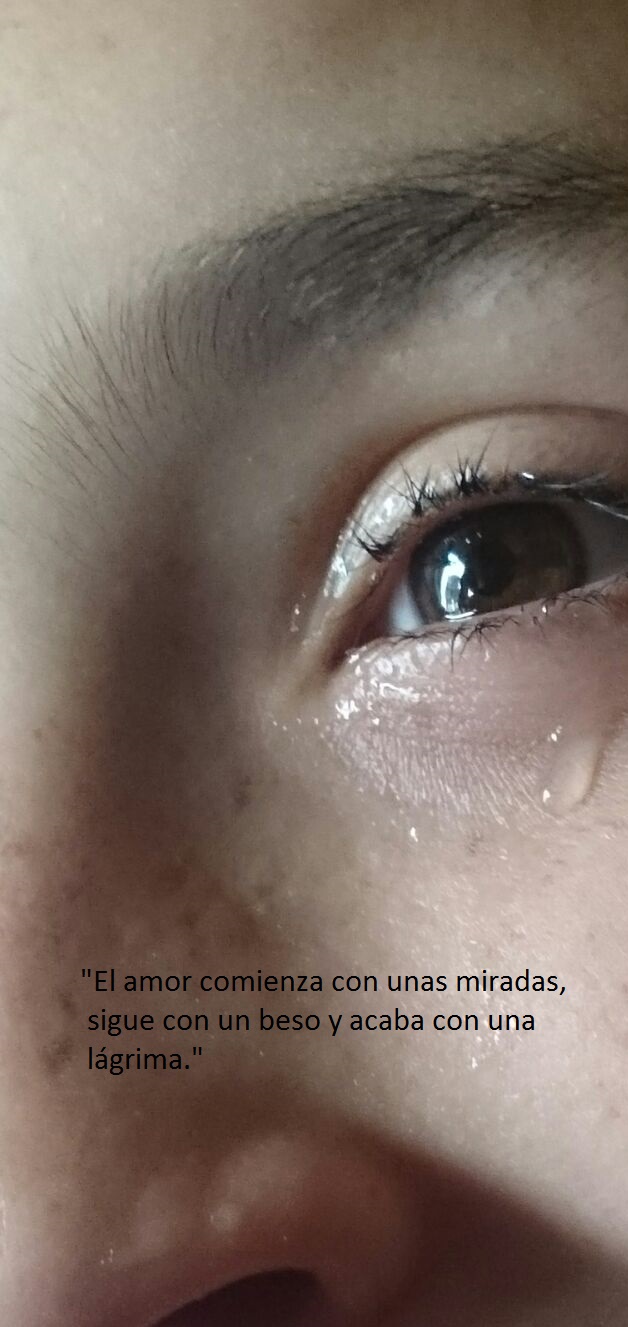 “El amor comienza con unas miradas, sigue con un beso y acaba con una lágrima”Marcos Sánchez Alejo
IES Federico García Lorca
Plan de Igualdad
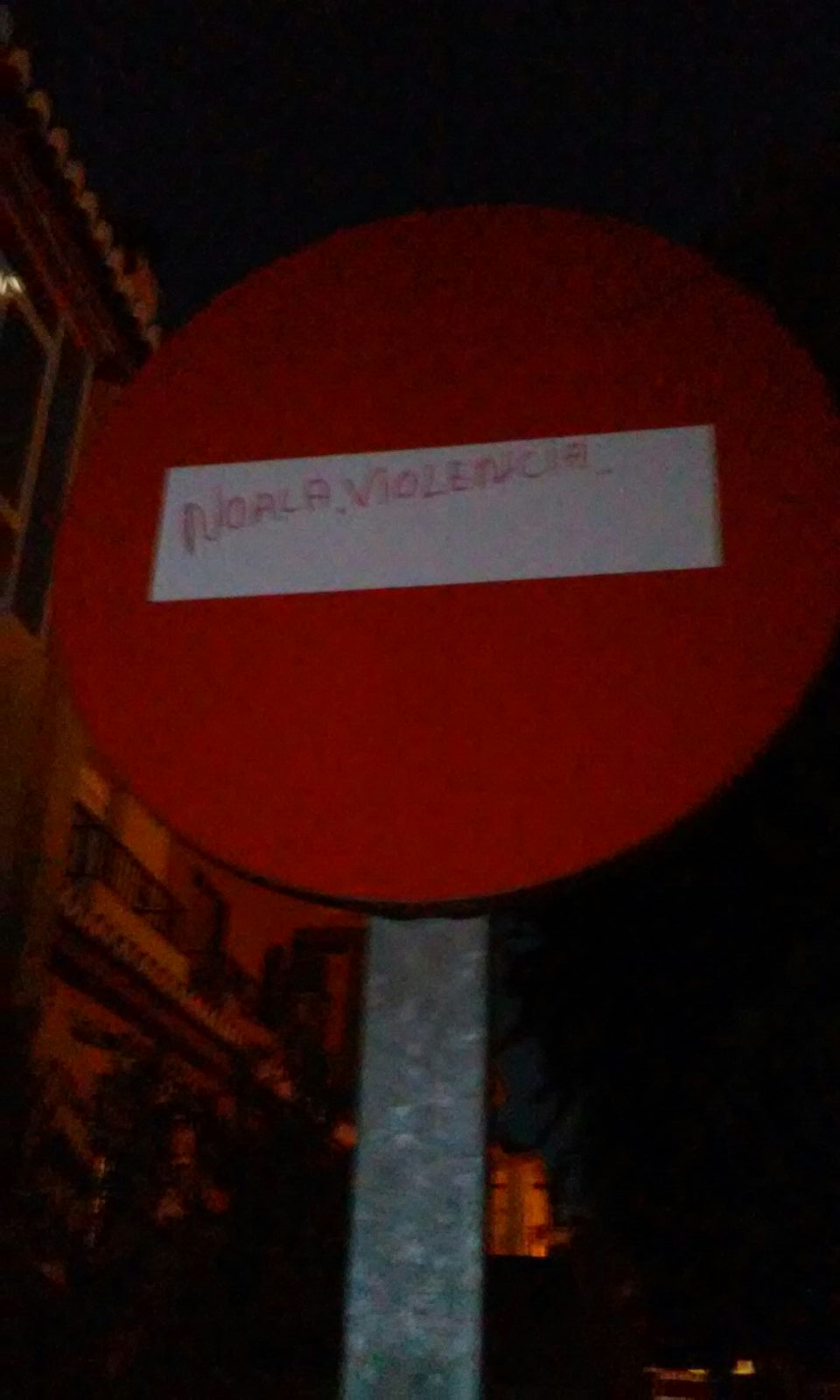 “Prohibido el paso a la violencia”Gabriel Santos Ortiz
IES Federico García Lorca
Plan de Igualdad
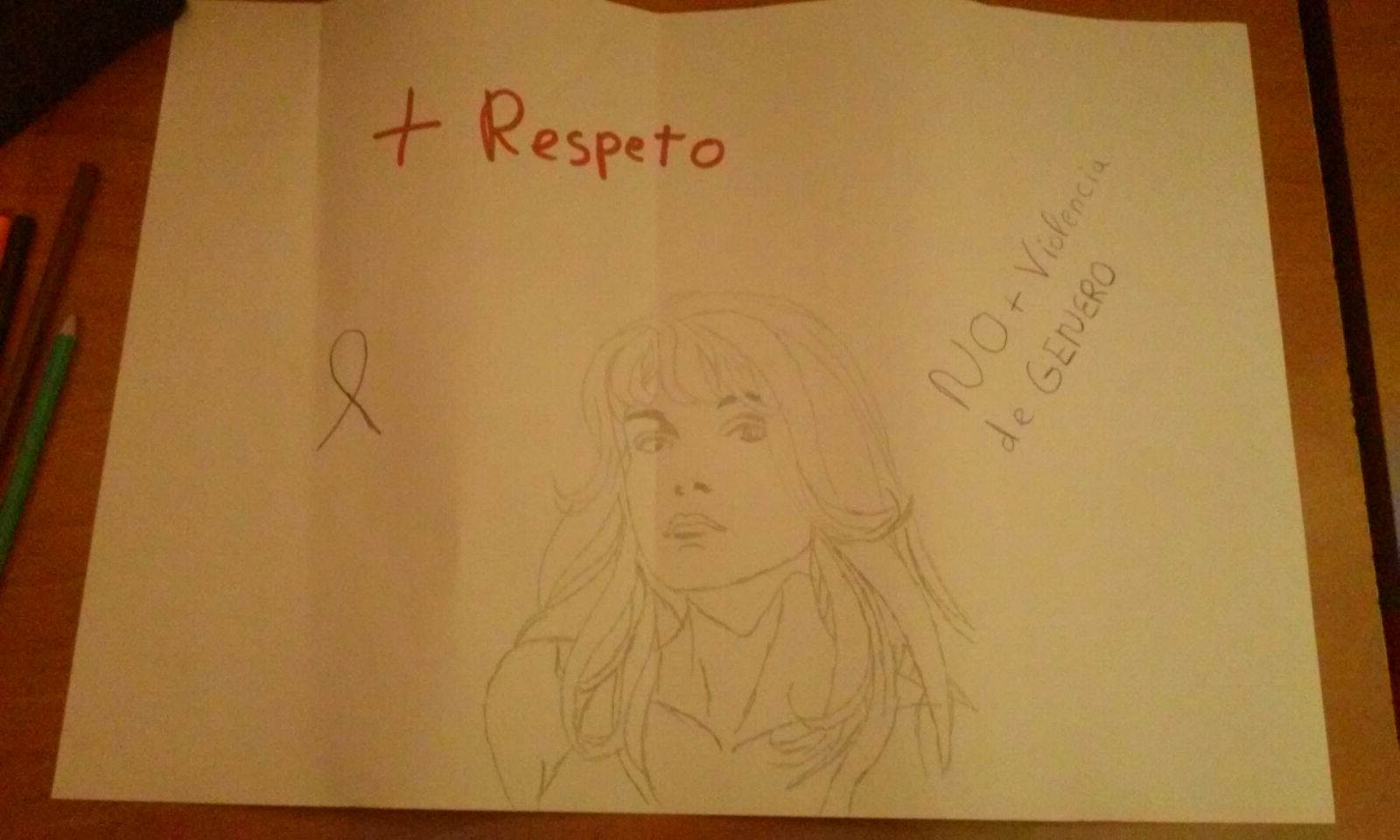 “Nosotras también somos guerreras” Gabriel Santos Ortiz
IES Federico García Lorca
Plan de Igualdad
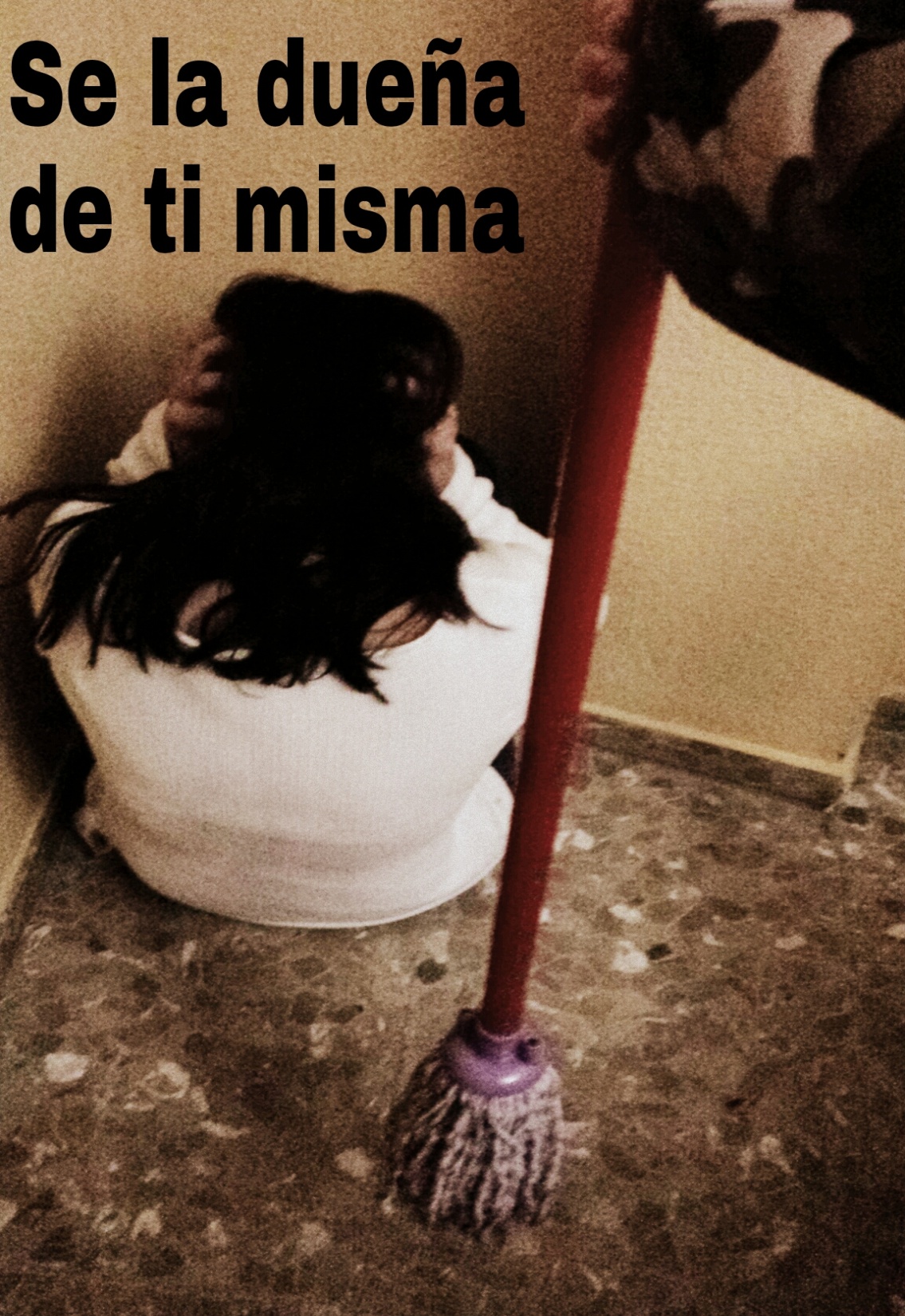 “Sé la dueña de ti misma”Olga Martín Roldán y Alba Sánchez Maya
IES Federico García Lorca
Plan de Igualdad
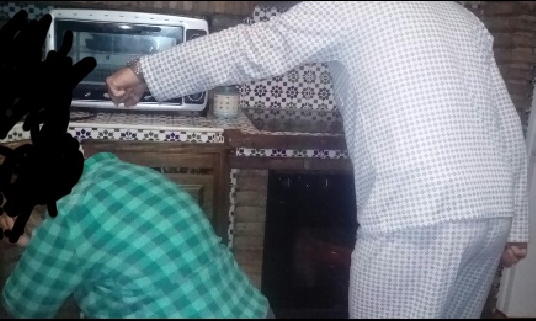 “ Basta ya, no estás sola”Javier Quirós Luque
IES Federico García Lorca
Plan de Igualdad
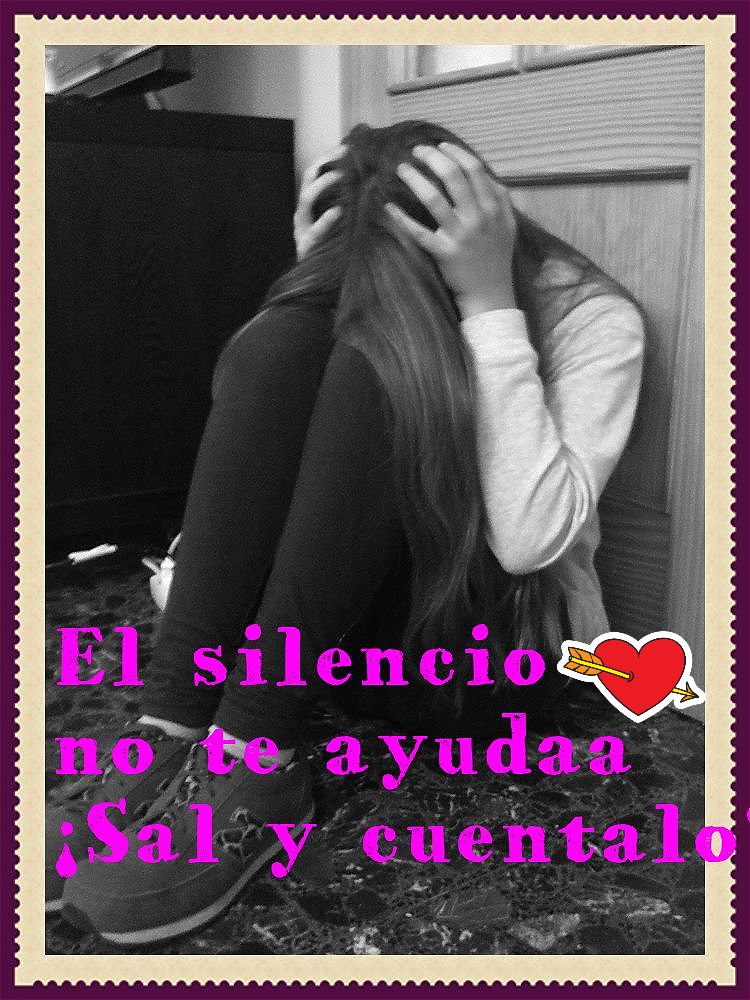 “El silencio no te ayuda ¡Sal y cuéntalo”Gabriel Mesa Quiles
IES Federico García Lorca
Plan de Igualdad
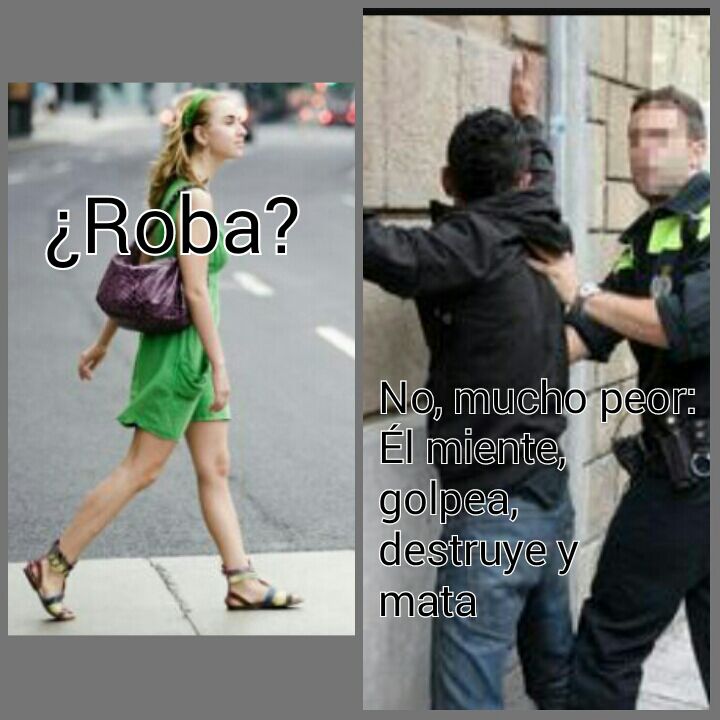 “¡Qué no te engañen! Es un delito” Andrea Luján Montalvo
IES Federico García Lorca
Plan de Igualdad
25 de Noviembre “Día de la no violencia de género”IES Federico García Lorca Churriana de la Vega (Granada)Estrella Palma Piñeiro (Coordinadora Plan de Igualdad)